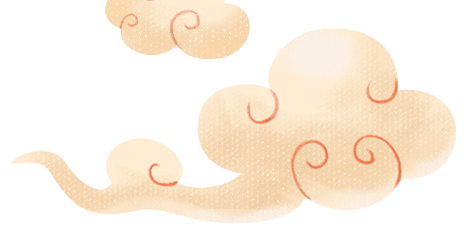 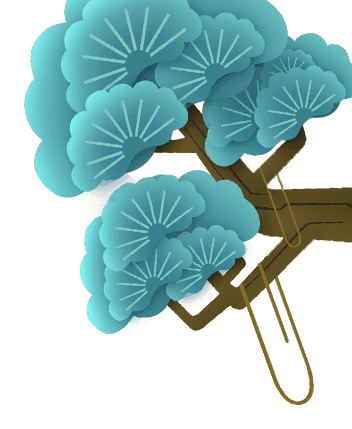 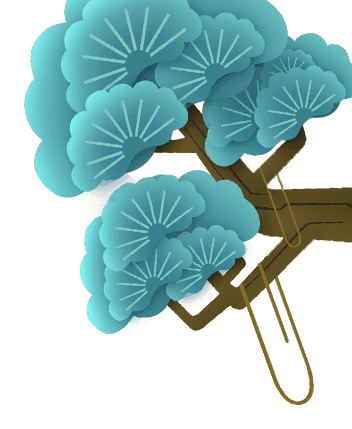 期末考试
复习&出题
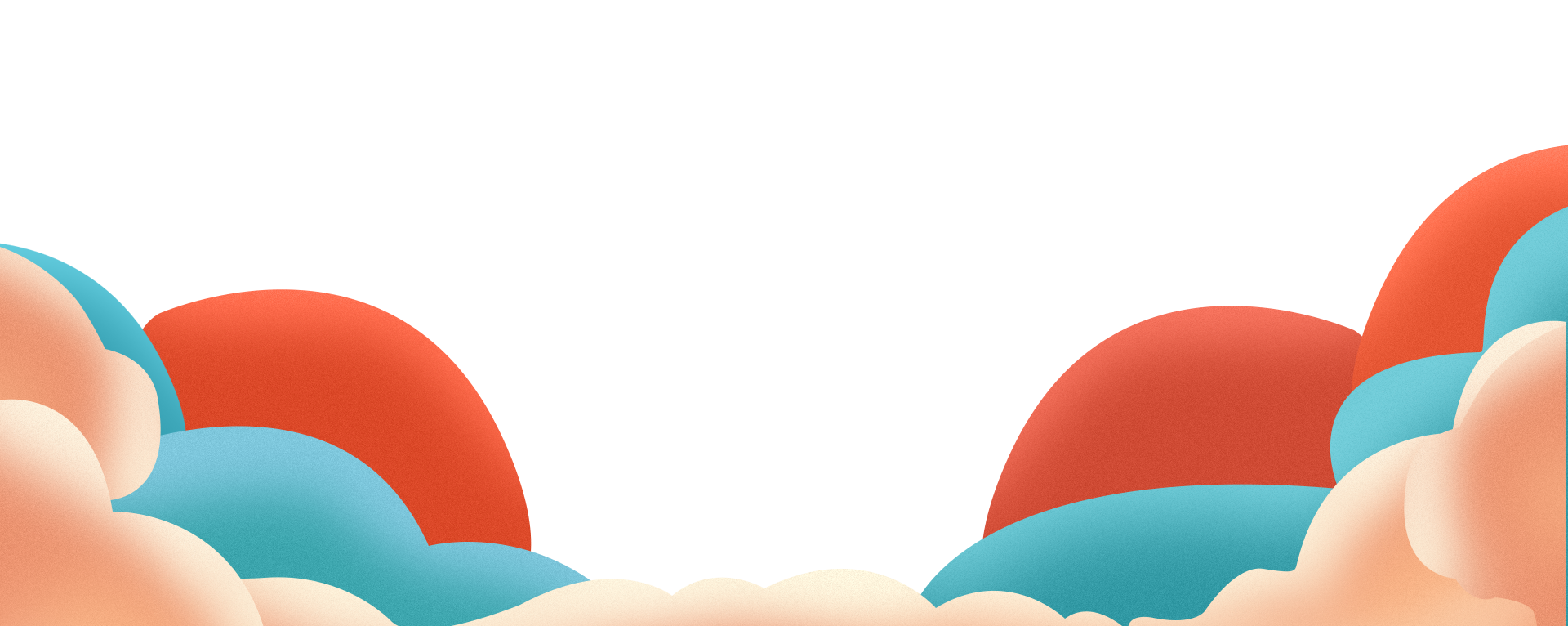 博雅语文课
2023.2
时代背景？作者背景？创作背景？
文学体裁文学常识？作品的主题与中心思想 ？
作者的观点与目的？作品与现实的联系？
你是否还记得咱学了啥？
周秦
《论语 》、《孟子·人皆有不忍人之心》《荀子 · 性恶论》、《庄子 · 逍遥游》、《老子》
李斯《谏逐客书》
魏晋
竹林七贤、嵇康《与山巨源绝交书》；陶渊明《归去来兮辞》
唐宋
李白《梦游天姥吟留别》苏轼《定风波·莫听穿林打叶声》
唐宋诗词研读PA：独立分析赏读诗词——主题与中心思想、观点与目的、用词选择、结构、发展
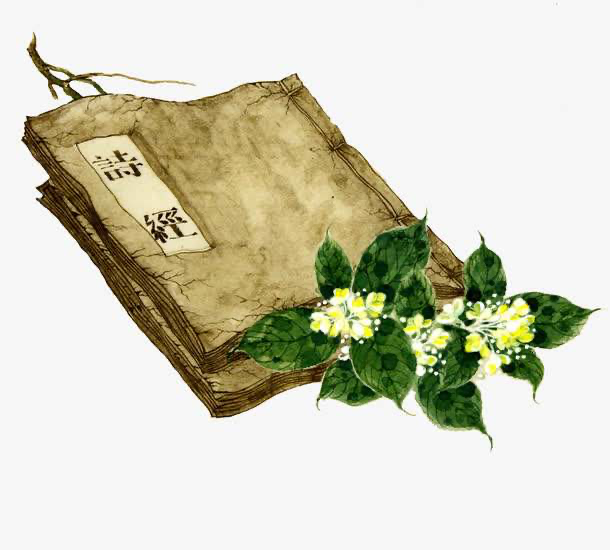 考试范围
汉字的起源和发展（汉字的演变过程、汉字六书）
孔子、《论语十二章句》（全部十二章句）
孟子、《人皆有不忍人之心》（全篇原文）
荀子、《性恶论》（全篇原文）
李斯、《谏逐客书》（第一、二段原文）
老子、《老子》（第一、三、四句原文）
庄子《逍遥游》
竹林七贤、《与山巨源绝交书》（第二、三、四段原文）
陶渊明、《归去来兮辞》（全篇原文）
唐诗宋词文学常识（诗歌发展顺序、词牌六要素、词牌特点、词派）
李白、《梦游天姥吟留别》（整首诗）
苏轼、《定风波·莫听穿林打叶声》（整首词）
【考察内容】
文学常识：
汉字知识、作者生平、文学体裁知识
文本内容：
句意理解（主题与中心思想、作者的观点与创作目的）、逻辑结构

【题型】
选择题、判断题、匹配题
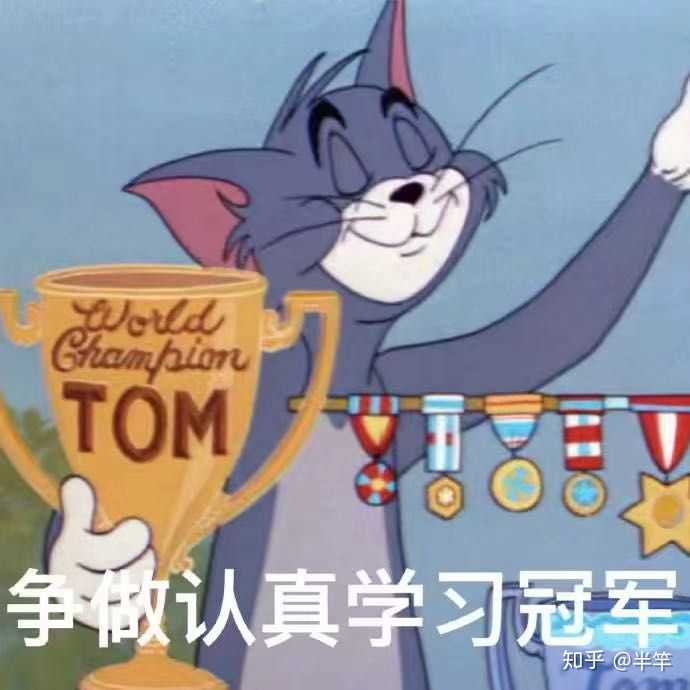 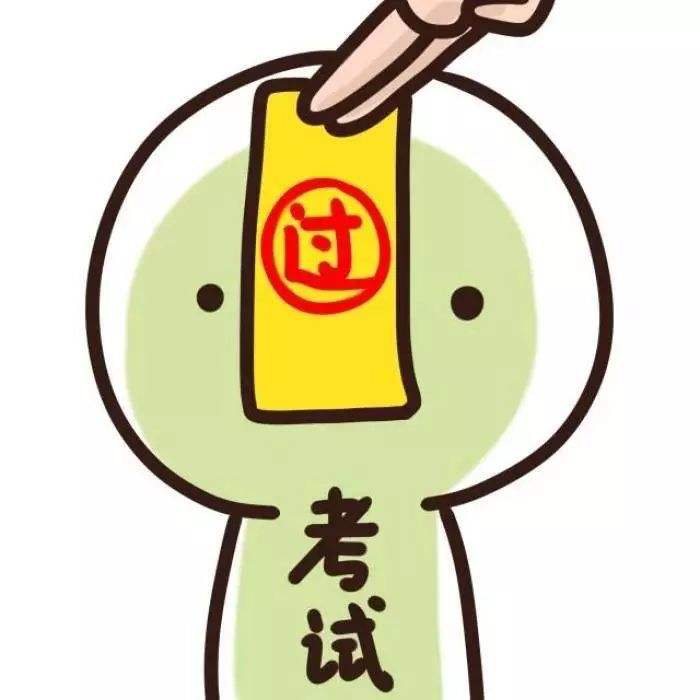 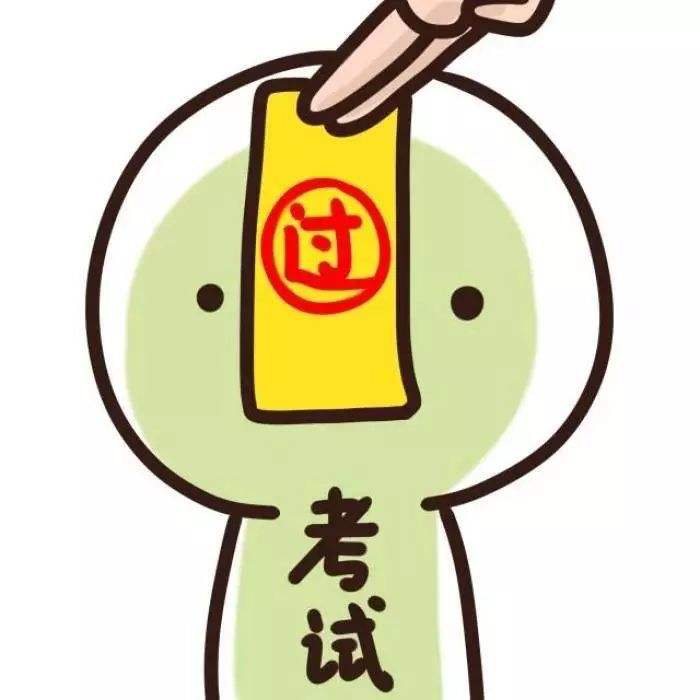 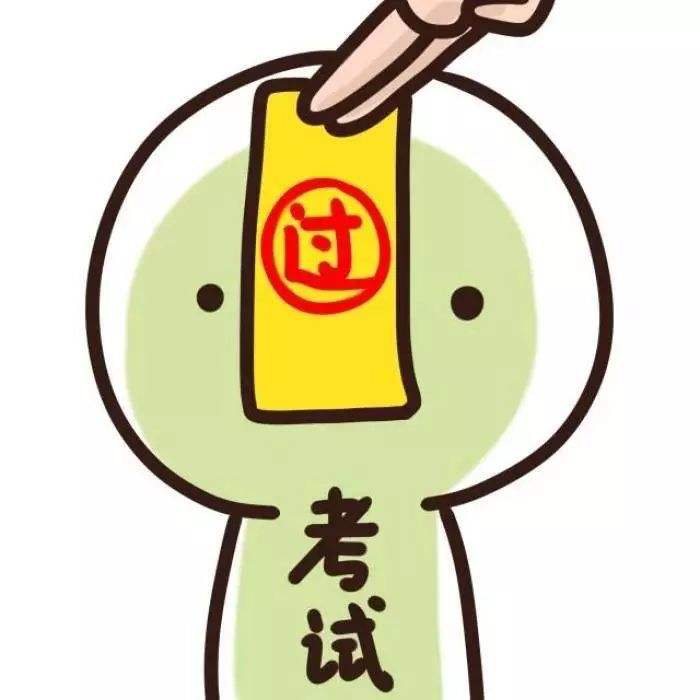 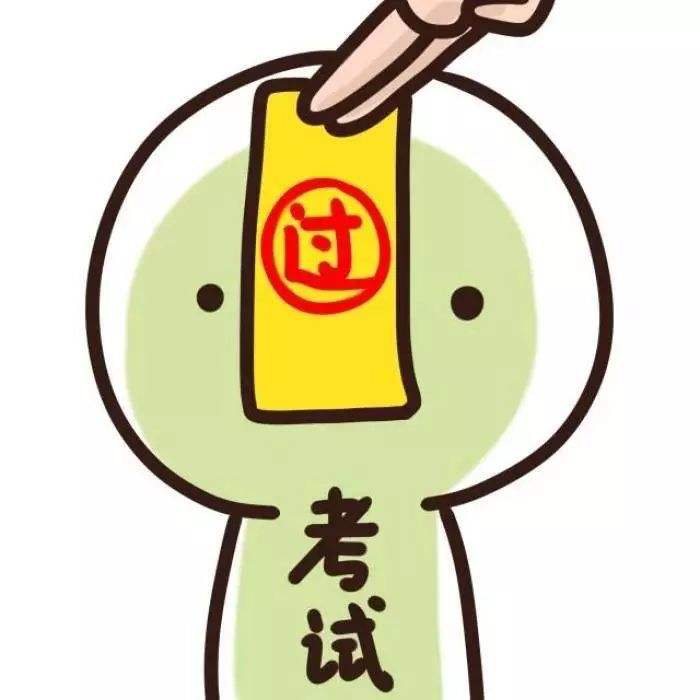 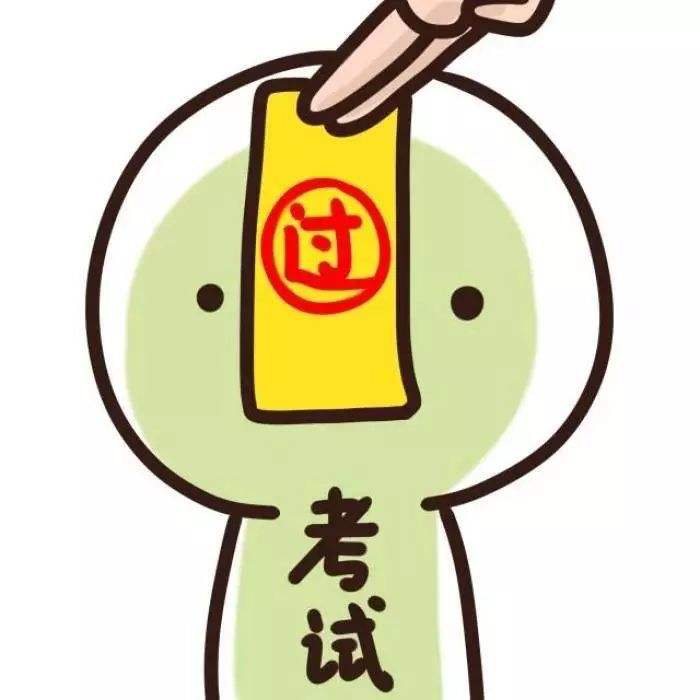 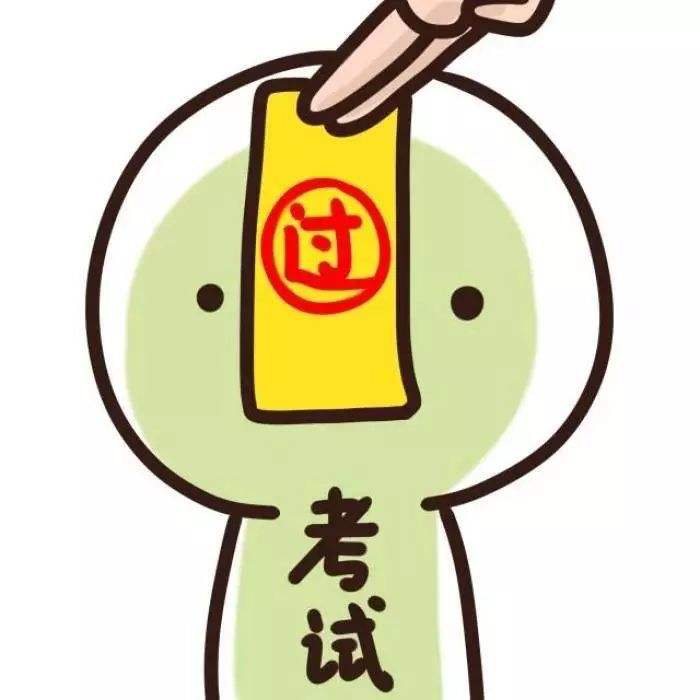 Task 2 ：出考题
选出你认为重要的知识点编成考试题目
出题要求：
题型：选择题3道、判断题3道
共6题：在12个考察要点中选择6个，各出一道
选择题的选项需要有两个易混淆选项，以此考验彼此的思辨能力
在Canvas作业帖子中提交题目+答案
【考察内容】
文学常识：
汉字知识、作者生平、文学体裁知识
文本内容：
句意理解（主题与中心思想、作者的观点与目的）、逻辑结构
例题（选择题）
1. 《论语》中.“朝闻道，夕死可矣。”这句话表达了孔子怎样的思想？（    ）
A 表达了对“仁义之道”的热爱和执着追求，鞭策人当汲汲以求道。
B. 从早晨到晚上一天时光短暂，表达了早些学习到“道”的渴望。
C. 表达了朝阳和早晨时光的可贵，正所谓“一日之计在于晨”。
D. 表达了孔子愿意在生命的晚景中坦然面对死亡的勇敢和智慧。

2. 下列选项中，对《庄子·逍遥游》的理解不正确的是:（    ）
A. 鹏鸟要飞到九万里才南飞是因为他的体型非常大，需要强风和很大的空间才能展翅。
B.“朝菌不知晦朔，蟪蛄不知春秋，此小年也。”是指朝菌和蟪蛄生命都非常短暂。
C. 蜩与学鸠由于自身体型和活动范围的局限，无法理解大鹏九万里而南飞的原因。
D. 列子御风而行、不汲汲于人间的福祉，庄子认为这是真正的“逍遥”。
选择编辑小组
制作电子书
平面设计组	封面、介绍页、插图	3-4人
文字编写组	专栏名称、介绍文字            2-4人
文字校对组	全文校对	                        6-8人
文字编辑组	文章排版、目录排版、	3-4人